Путешествие
 в страну Существительных
ВОЛШЕБНЫЙ ЛЕС
ДОЛИНА РОДА
РЕКА СКЛОНЕНИЙ
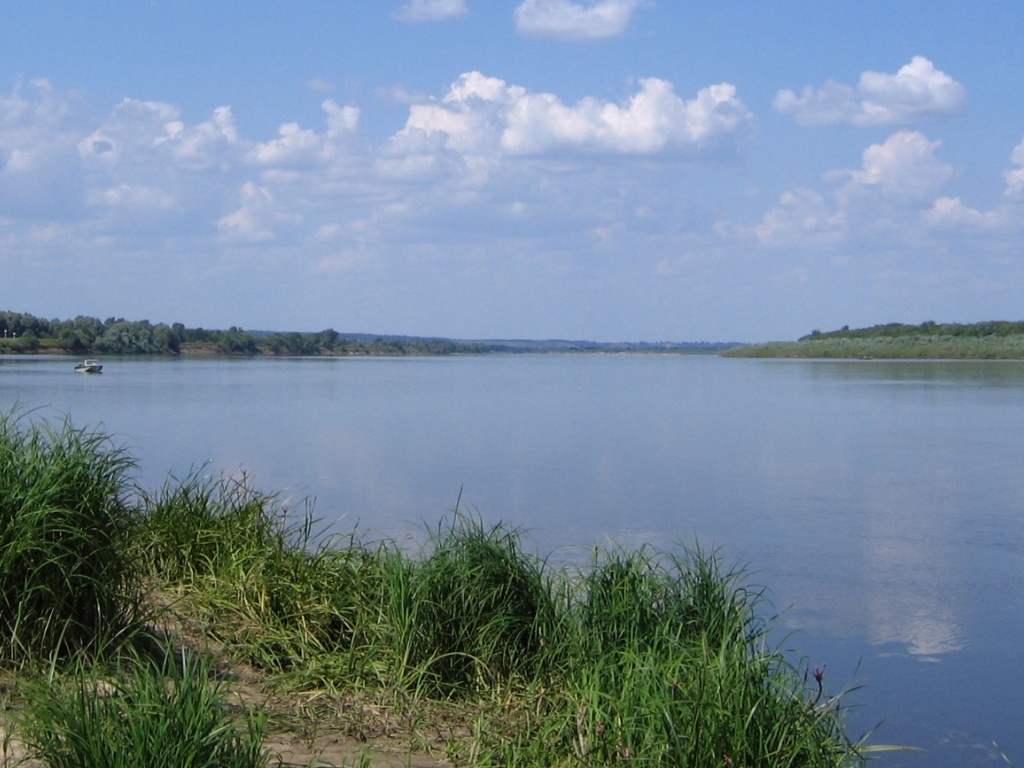 ГОРЫ ОРФОГРАФИИ
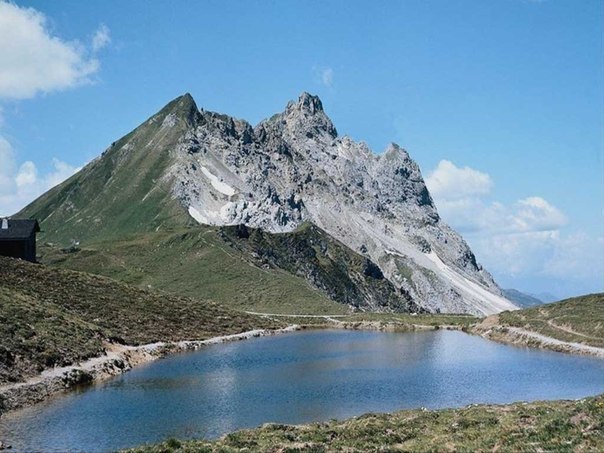 СТРАНА СУЩЕСТВИТЕЛЬНЫХ
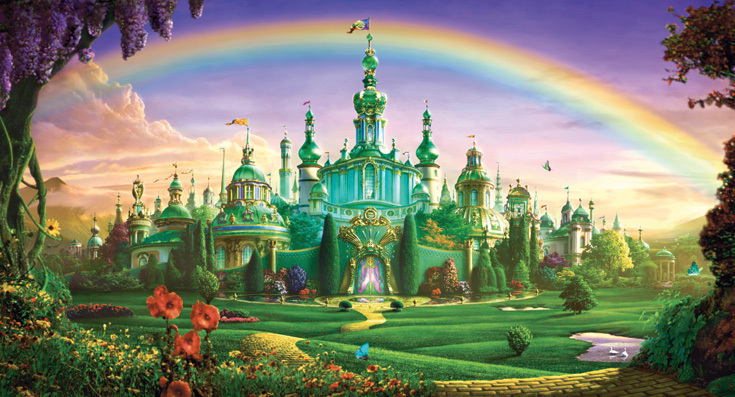 Однажды бабушка сказала внучке:-Ты, Саша, (не)вежда.-(Не)правда, - ответила внучка и убежала прочь.Села на стул и задумалась:-Кого же я обидела? Назвала Витю (не)ряхой? Но у него же грязная рубашка, я сама её зелёнкой измазала.  Сказала Лене, что она приносит (не)счастье? Но ведь именно из-за неё я опоздала на автобус. Ленка не захотела перебегать дорогу в неположенном месте. Обвинила Колю в (не)решительности? Но этот трус отказался лезть на высокое дерево. Так что невеждой меня назвать нельзя. Бабушка говорит (не)правду, а ложь.
25 - 32 баллов -оценка «3»

     33 -37 баллов - оценка «4»

     38 - 41 баллов - оценка «5»
СТРАНА СУЩЕСТВИТЕЛЬНЫХ
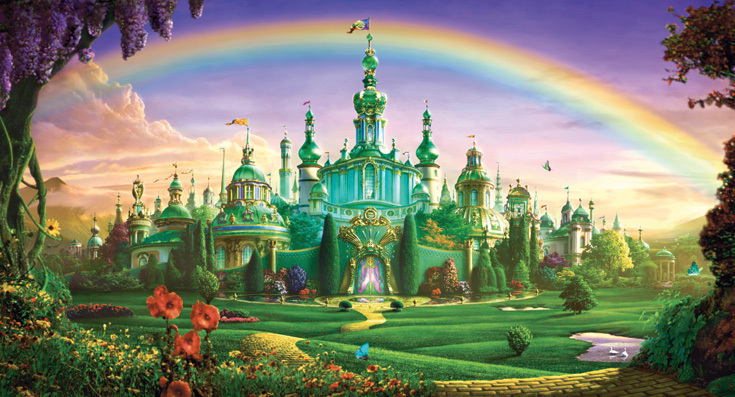 1.Дорогу осилит идущий. (афоризм)2.Препятствия не бесполезны для ума. (Р. Роллан) 3.Мало иметь хороший ум, главное – хорошо его применять.  (Р. Декарт)
Домашнее задание:ответить письменно на вопрос: "Легко ли было мне добраться до столицы страны Существительных?"